I codici della vita, il DNA e l’RNA
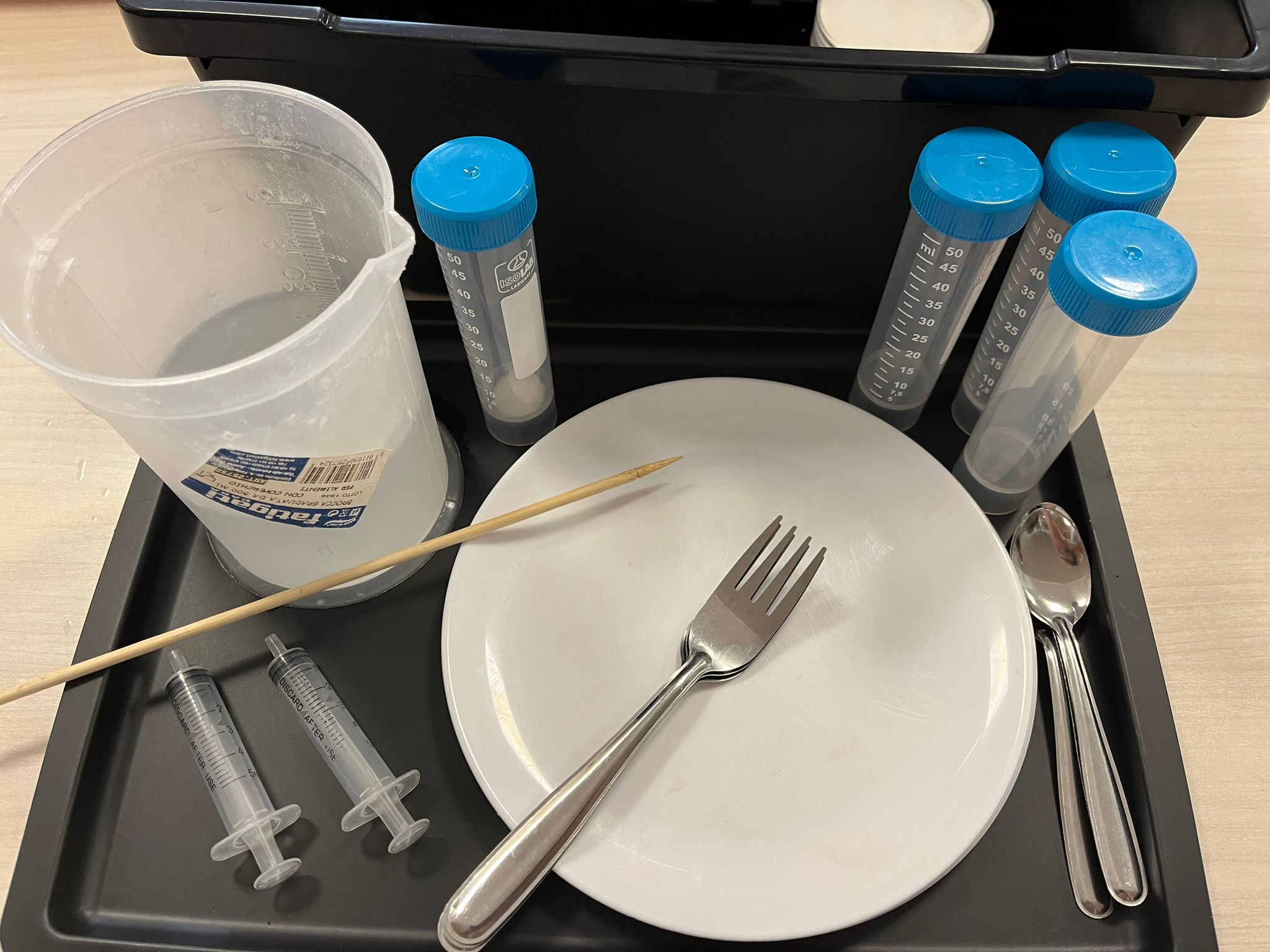 Gita al laboratorio ‘’Il_Laboratorio‘’ in via dei Serragli accanto alla Scuola Secondaria di I grado "Pio X Artigianelli"
I punti che abbiamo dovuto seguire per estrarre il DNA da un frutto1. Si uniscono 40ml di acqua e 1,5g di sale2. Si aggiunge 10 ml di sapone senza creare bolle3. Si aggiunge acqua fino ad arrivare a 50 ml4. Si fa una poltiglia con il frutto scelto5. Si filtra il composto (Utilizzando un filtro da caffè o delle garze)6. Si aggiunge del succo d’ananas in rapporto 1:57. Si unisce dell’alcool in rapporto 1:1 a -18° non facendolo mescolare
*video 1.*video 2
Per prima cosa abbiamo dovuto misurare 1,5 g di sale e inserirli in una provetta contenente 40ml di acqua
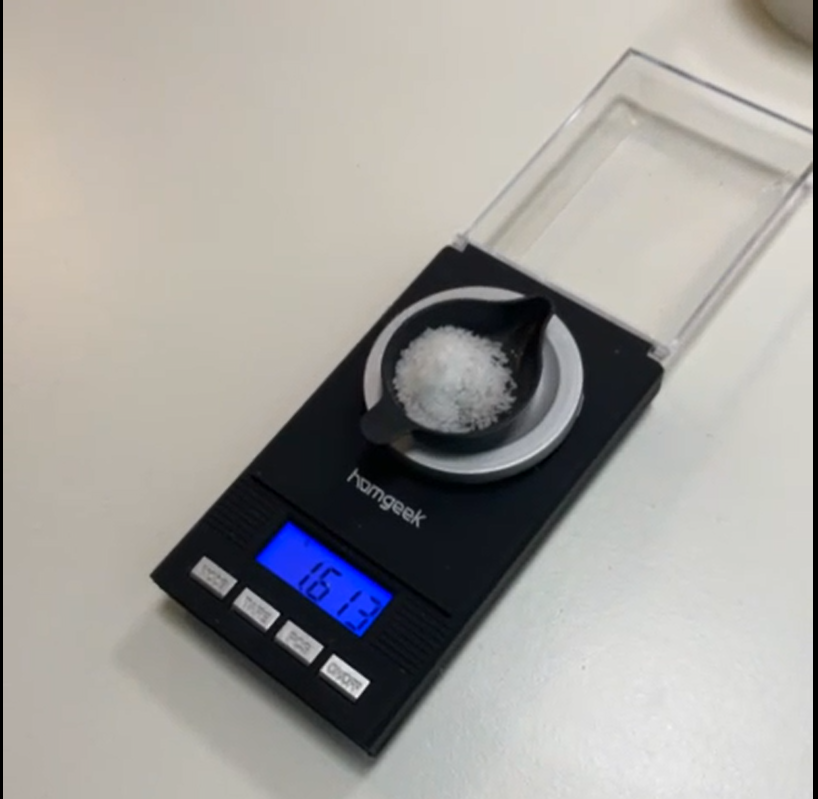 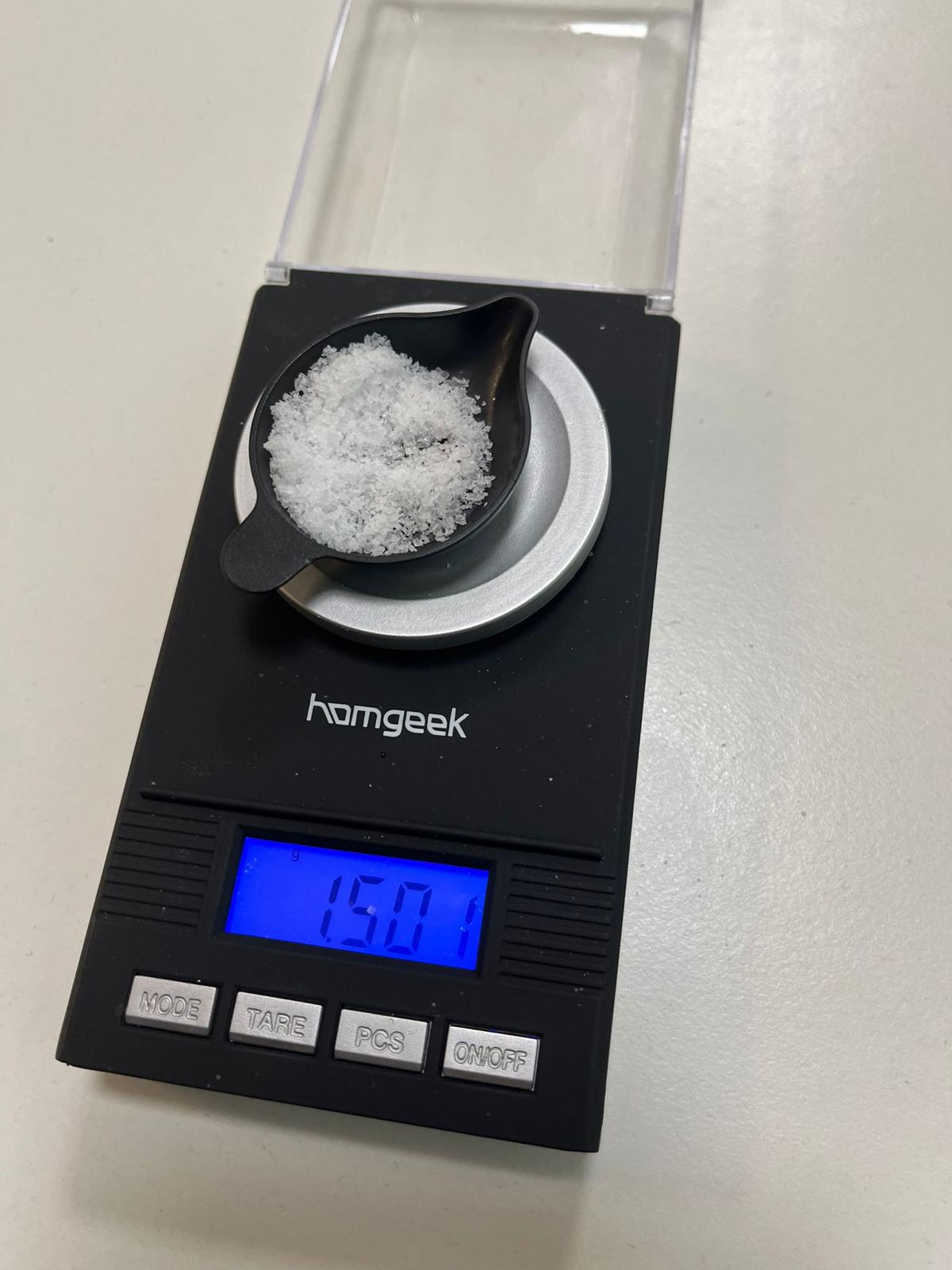 Varie volte abbiamo superato la dose richiesta e alla fine non siamo riusciti a trovare la quantità perfetta ma ci hanno detto che la quarta cifra è irrilevante
2. Poi abbiamo aggiunto 10 ml di sapone facendo attenzione a non creare bolle
*video  3*Video 4
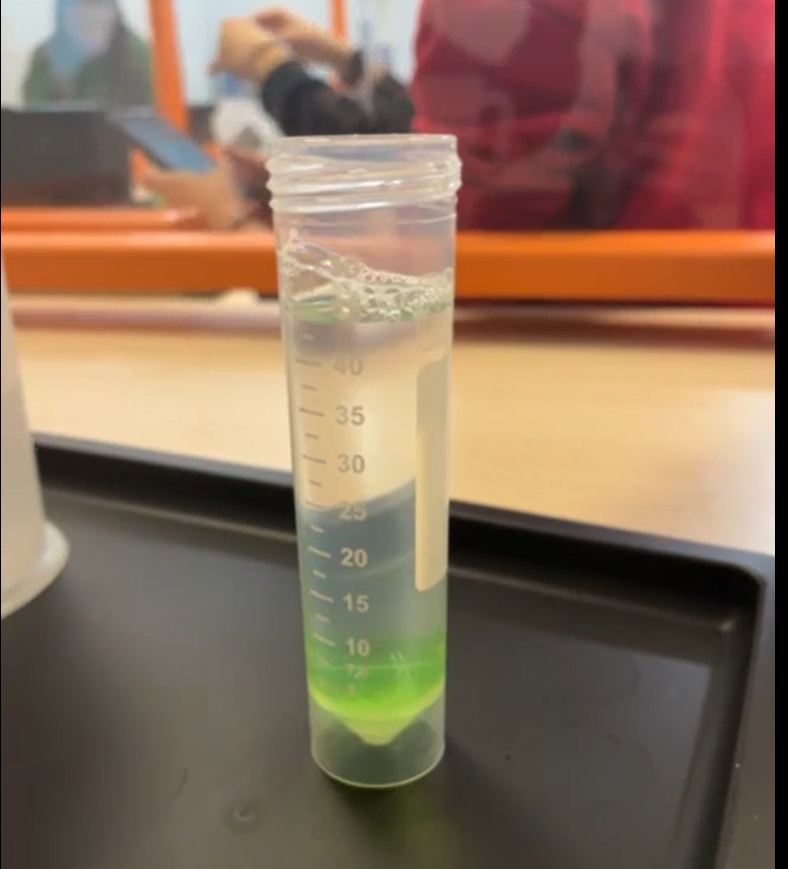 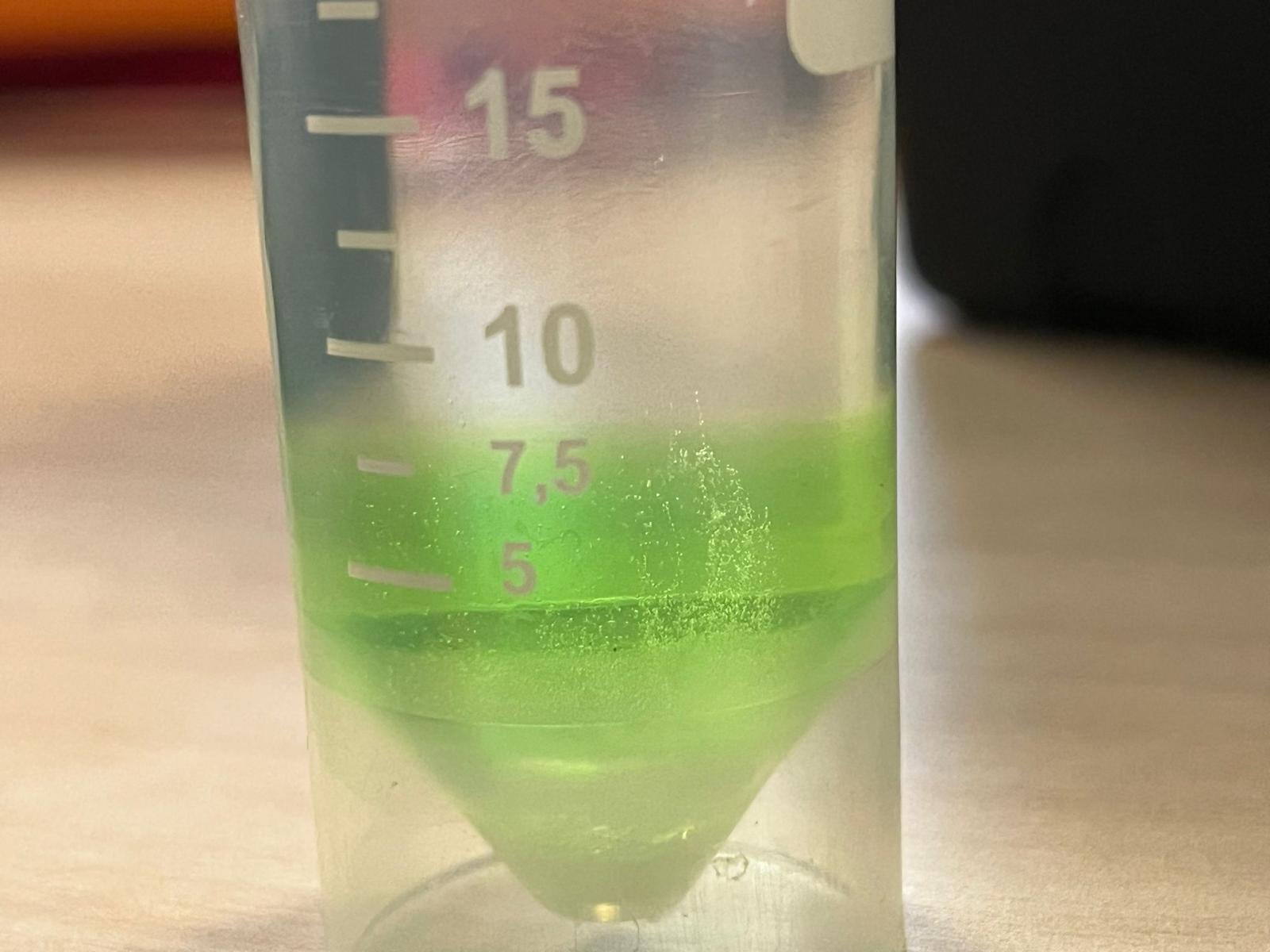 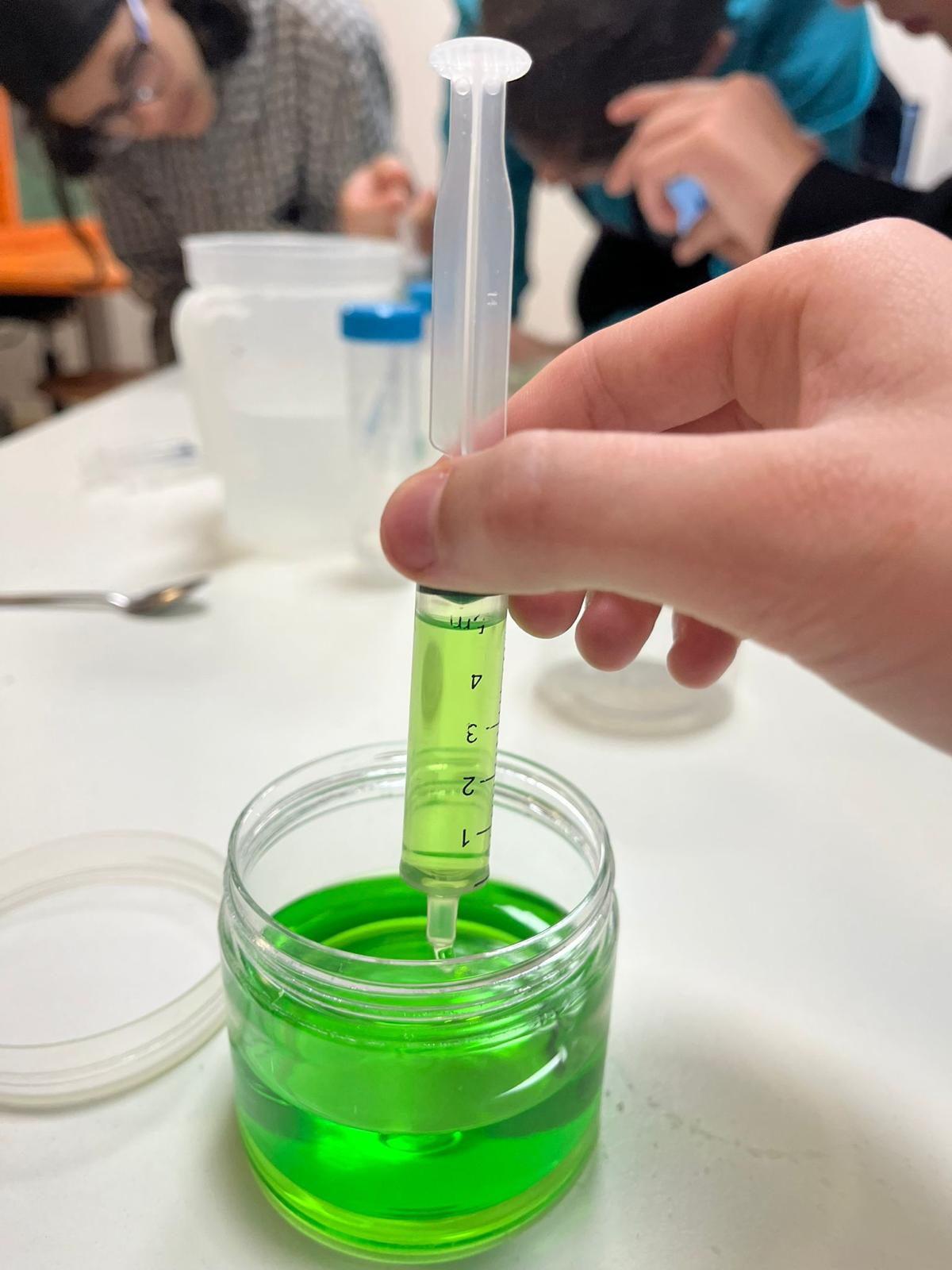 E alla fine, anche se con qualche bolla siamo riusciti a ottenere il composto richiesto
3. E’ stato poi necessario aggiungere abbastanza acqua per arrivare a 50 ml e abbiamo mescolato fino ad ottenere un composto omogeneo
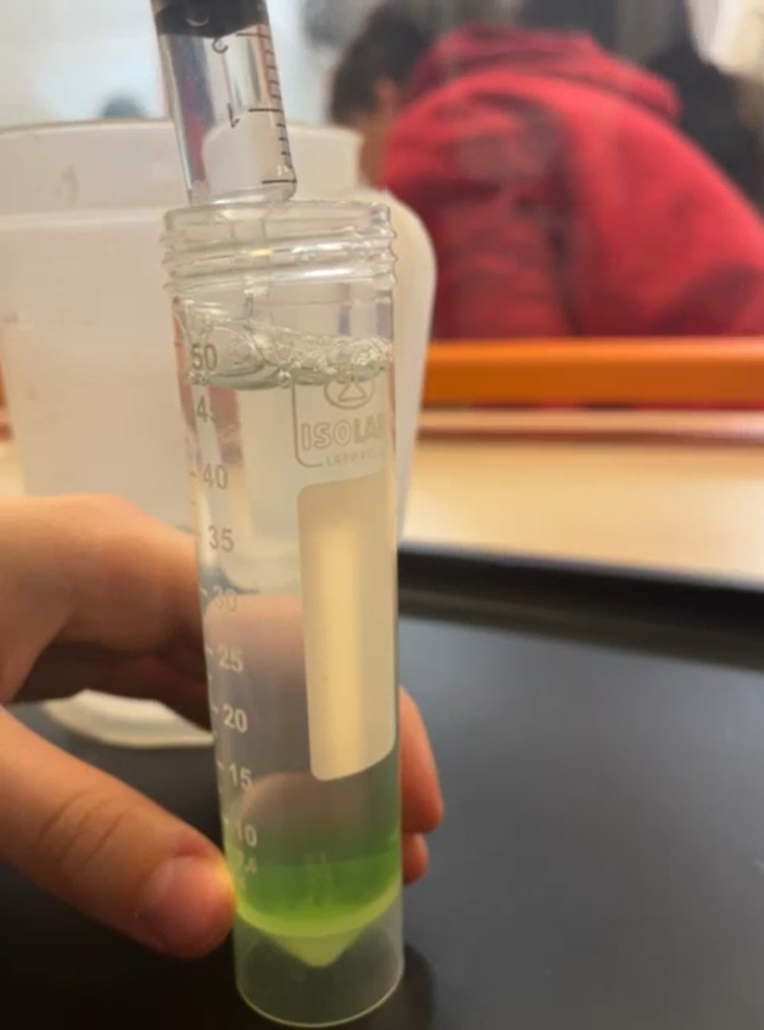 *video 5*video 6
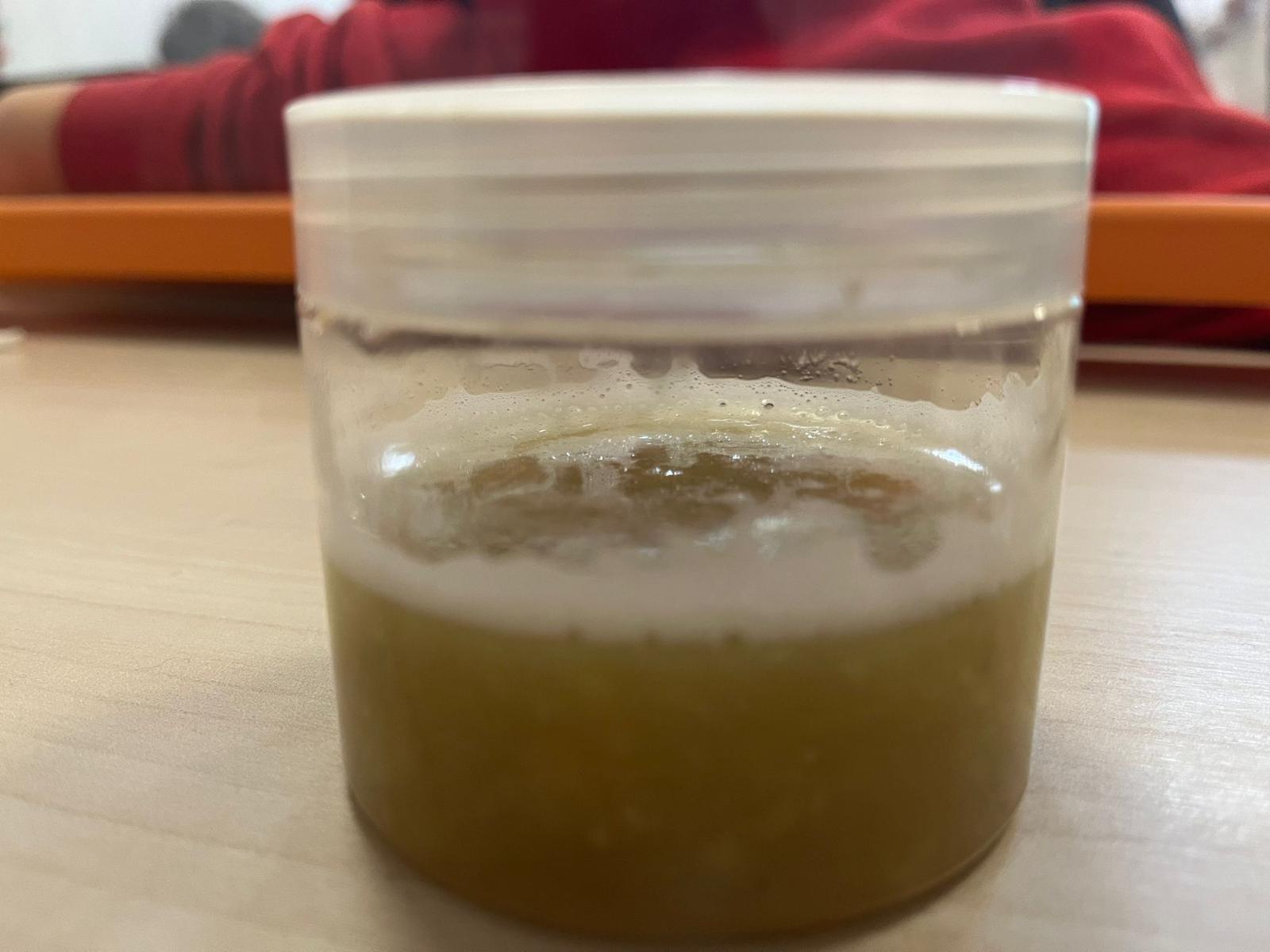 *video 7*video 8*video 9*video 10
4. Successivamente si doveva fare una poltiglia omogenea (senza grumi) con la banana, l’abbiamo messo in un contenitore e l’abbiamo unito alla soluzione di acqua sapone e sale
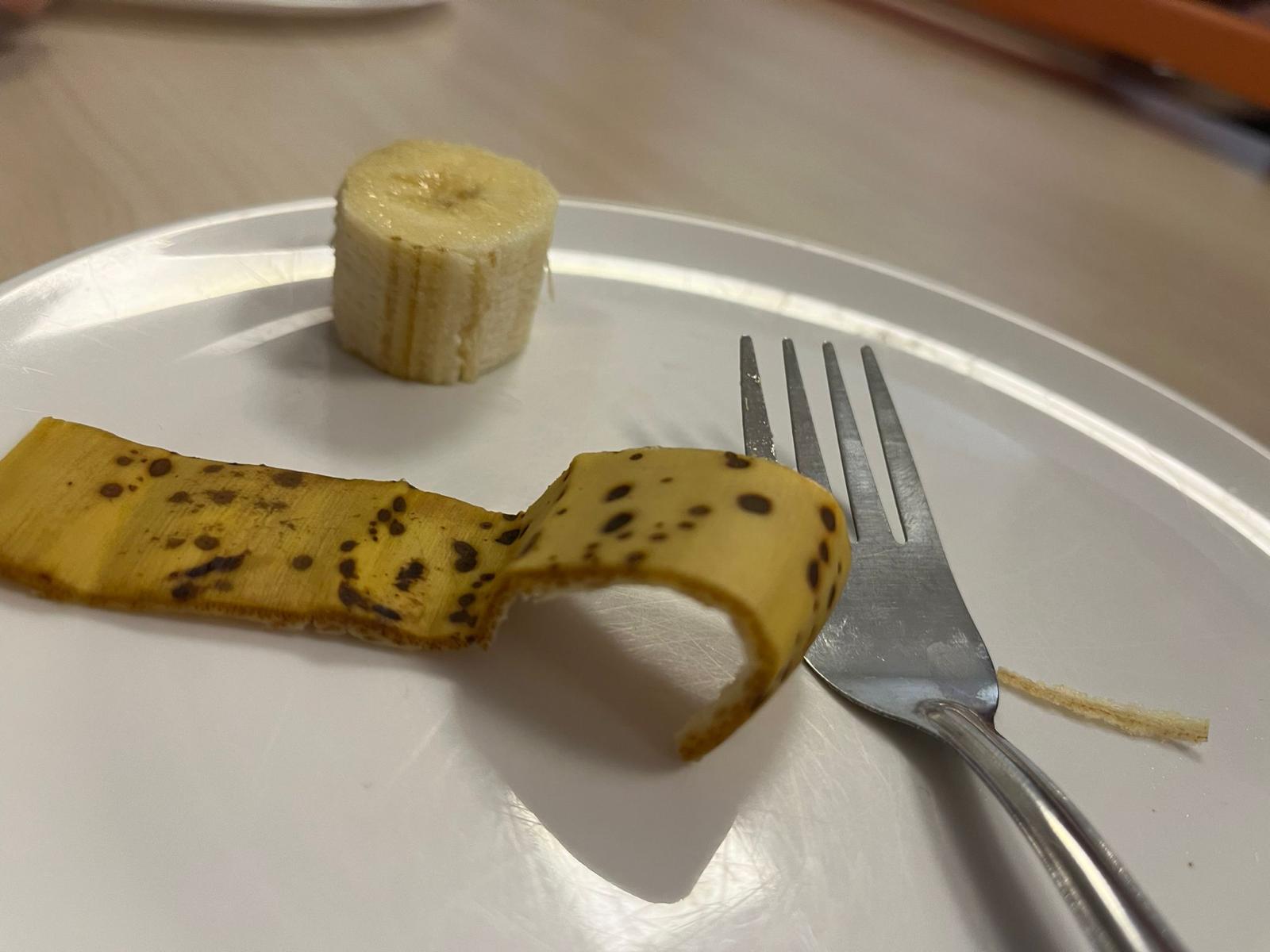 5. A questo abbiamo filtrato il contenuto facendo passare il composto attraverso delle garze
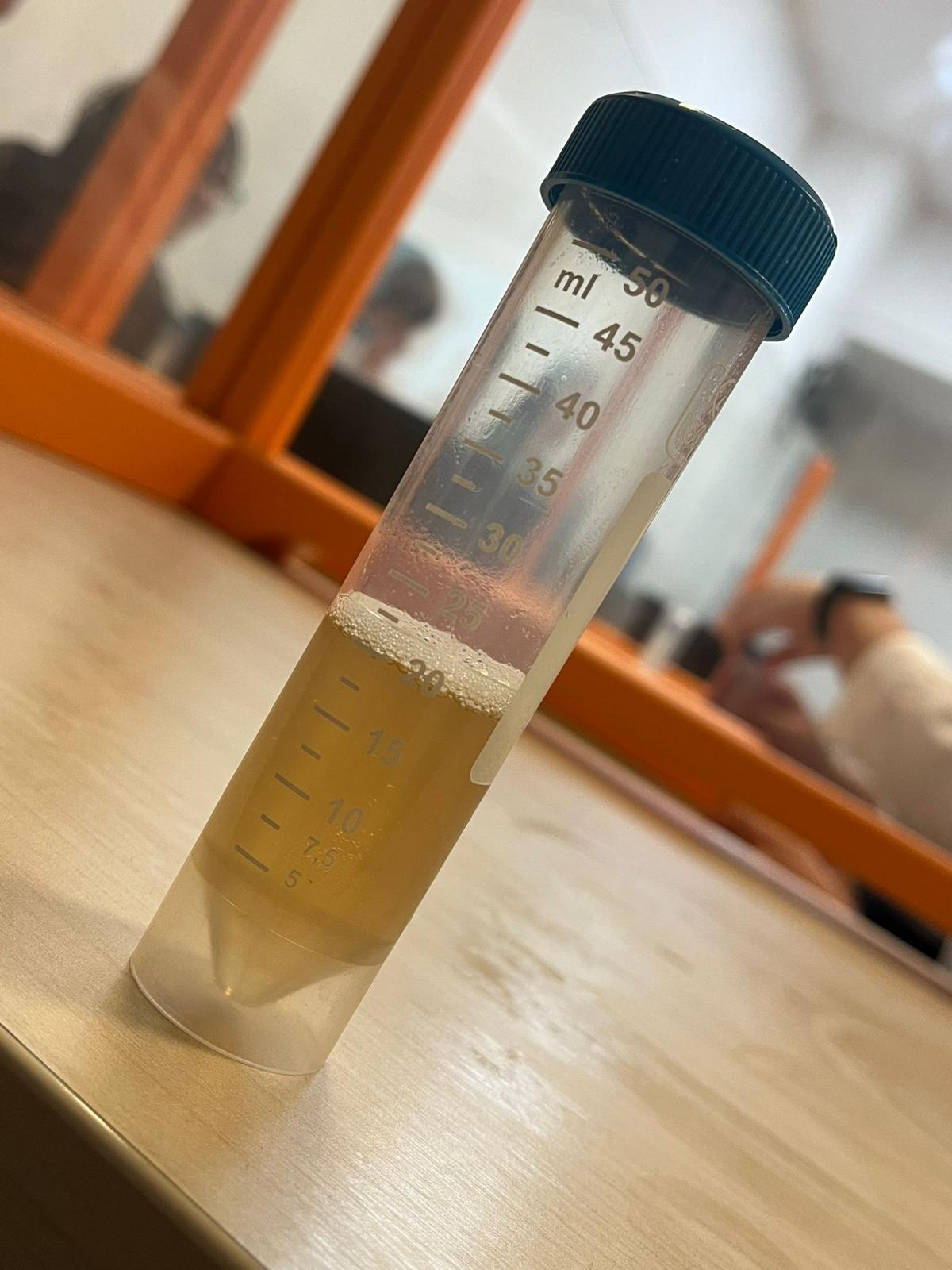 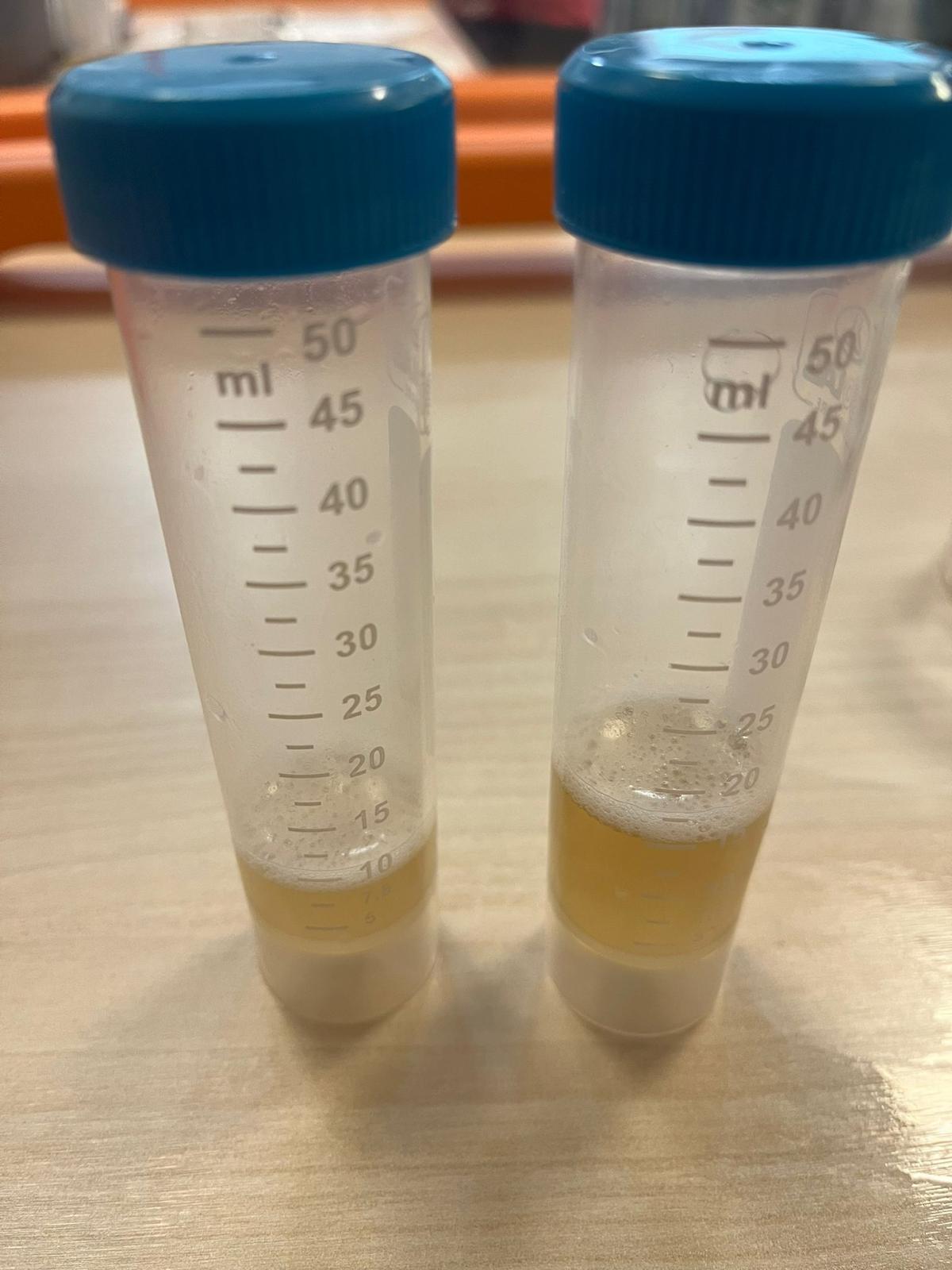 *video 11*video 12 (esempio da non seguire) 😅
6. Si è dovuto poi aggiungere del succo d’ananas in rapporto 1:5
7. Infine si è versato dell’alcool portato in precedenza a -18 gradi centigradi in rapporto 1:1 e abbiamo aspettato  che il DNA venisse a galla.
Nota: Il DNA venuto a galla può essere conservato in una provetta contenente dell’alcool
*video 13*video 14
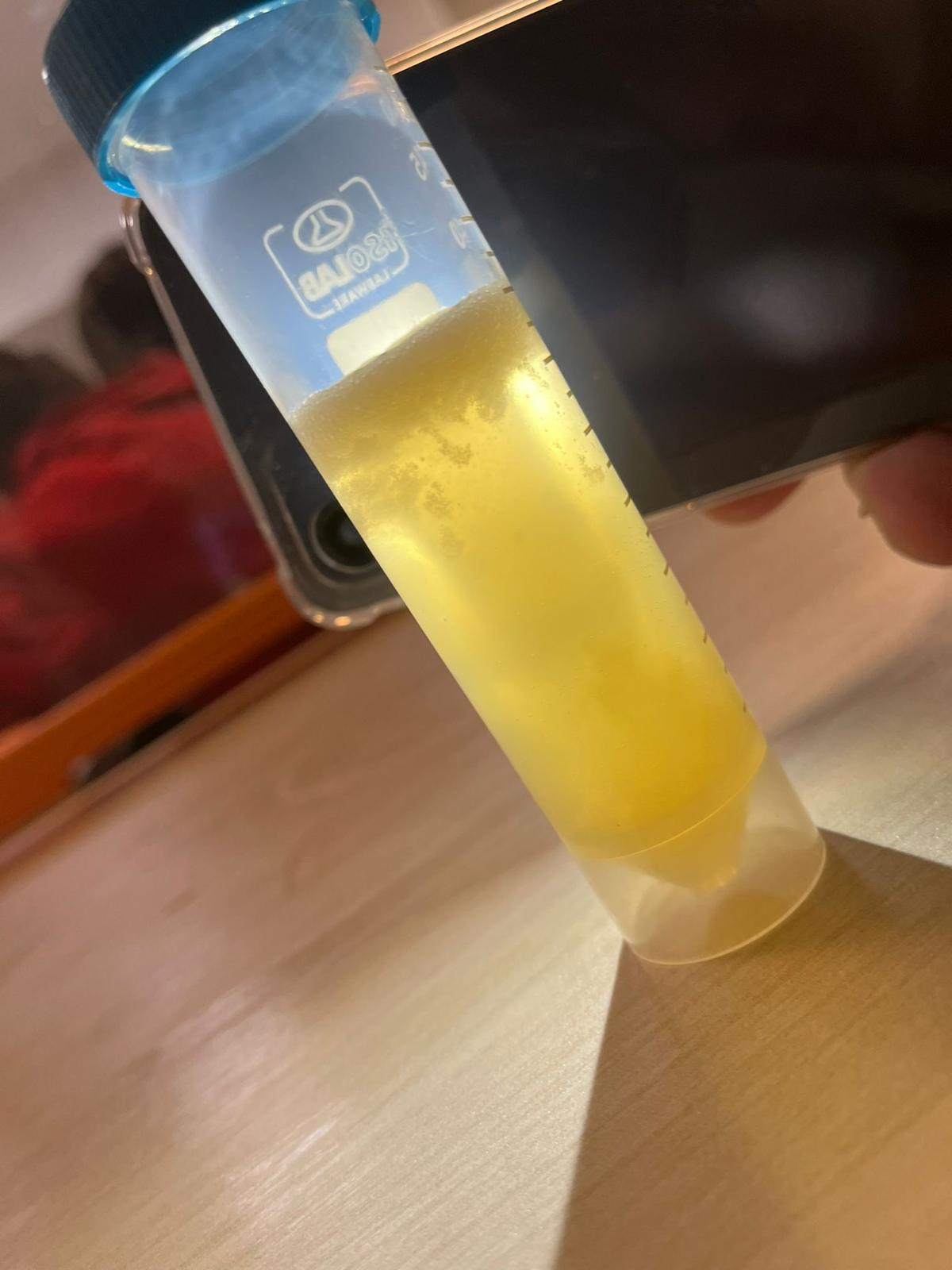 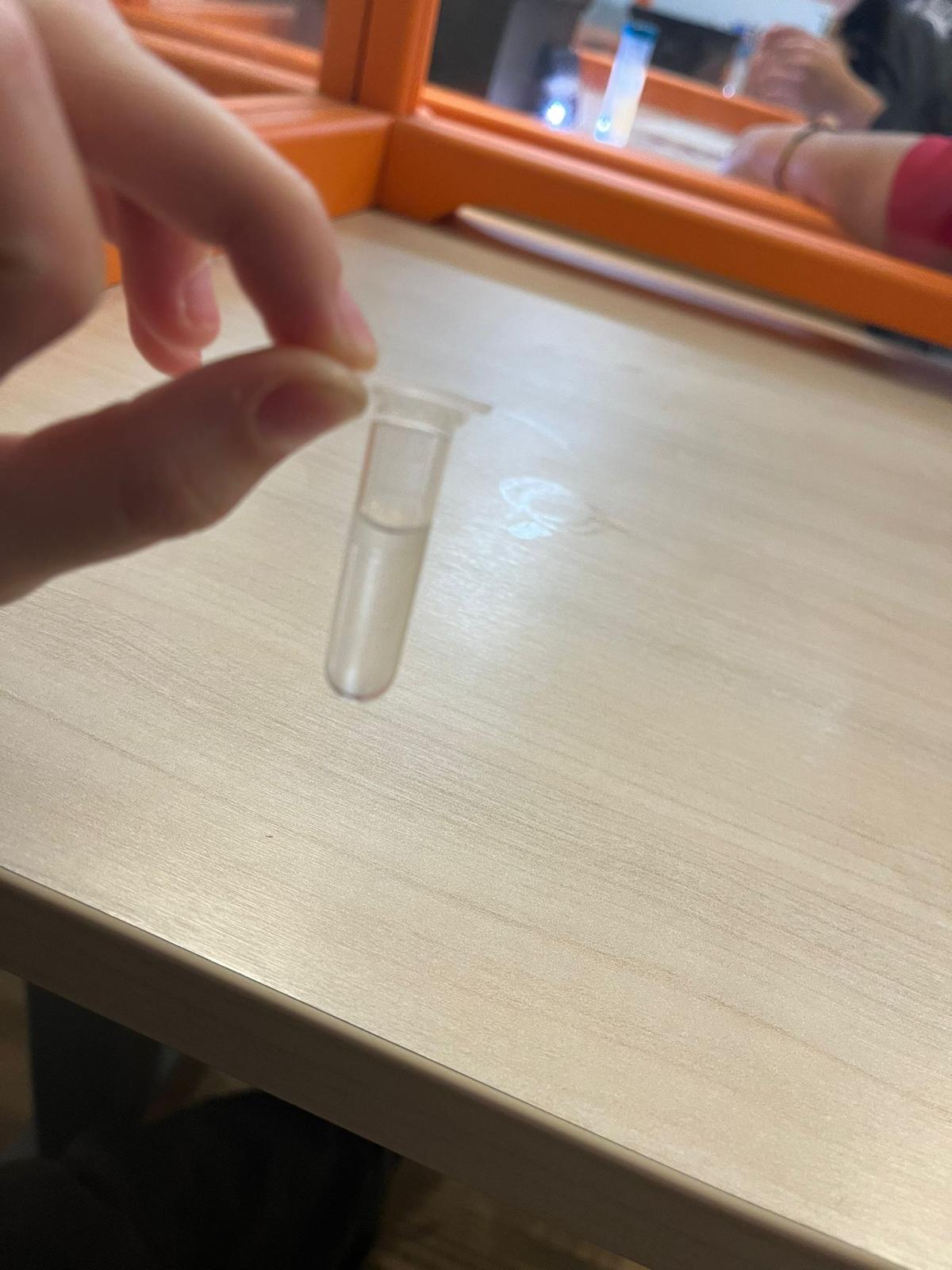